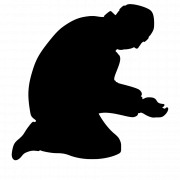 “Delightful beggars”
This Photo by Unknown Author is licensed under CC BY-NC
INTRODUCTION
Have you ever been delighted by seeing a beggar?
Does encountering someone begging make you happing or said?
What comes to your mind when you hear the term “beggar” – Luke 16:19-20
Beggers in general are surely not delightful
The Bible records some “delightful beggars!”
2
[Speaker Notes: Beggers are usually:
Dirty, unshaven – no self-respect
Lazy, shiftless – no worth while goals in life
Some may smell of alcohol or be users of drugs – no self-restraint

Luke 16:20-21 KJV 20 And there was a certain beggar named Lazarus, which was laid at his gate, full of sores, 21 And desiring to be fed with the crumbs which fell from the rich man's table: moreover the dogs came and licked his sores.]
“delight” in the bible (OT= 57 verses)
This word found in 58 verses of the KJV
“Blessed is the man that walketh not in the counsel of the ungodly, nor standeth in the way of sinners, nor sitteth in the seat of the scornful. But his delight is in the law of the LORD; and in his law doth he meditate day and night” – Psalms 1:1-2 KJV
“Delight thyself also in the LORD; and he shall give thee the desires of thine heart” – Psalms 37:4 KJV
“I will delight myself in thy statutes: I will not forget thy word” – Psalms 119:16 KJV
Cf.  Psalms 119:24, 35, 47, 70, 77, 174
3
[Speaker Notes: Psalms 119:24 KJV 24 Thy testimonies also are my delight and my counsellors.
Psalms 119:35 KJV 35 Make me to go in the path of thy commandments; for therein do I delight.
Psalms 119:47 KJV 47 And I will delight myself in thy commandments, which I have loved.
Psalms 119:70 KJV 70 Their heart is as fat as grease; but I delight in thy law.
Psalms 119:77 KJV 77 Let thy tender mercies come unto me, that I may live: for thy law is my delight.
Psalms 119:174 KJV 174 I have longed for thy salvation, O LORD; and thy law is my delight.]
“delight” in the bible (NT= 1 verse)
This word found in 58 verses of the KJV
“I find then a law, that evil is present with me, the one who wills to do good. For I delight in the law of God according to the inward man. But I see another law in my members, warring against the law of my mind, and bringing me into captivity to the law of sin which is in my members. O wretched man that I am! Who will deliver me from this body of death? I thank God--through Jesus Christ our Lord! So then, with the mind I myself serve the law of God, but with the flesh the law of sin” – Romans 7:21-25 NKJV
4
[Speaker Notes: Romans 7:15-25 NKJV 15 For what I am doing, I do not understand. For what I will to do, that I do not practice; but what I hate, that I do. 16 If, then, I do what I will not to do, I agree with the law that it is good. 17 But now, it is no longer I who do it, but sin that dwells in me. 18 For I know that in me (that is, in my flesh) nothing good dwells; for to will is present with me, but how to perform what is good I do not find. 19 For the good that I will to do, I do not do; but the evil I will not to do, that I practice. 20 Now if I do what I will not to do, it is no longer I who do it, but sin that dwells in me. 21 I find then a law, that evil is present with me, the one who wills to do good. 22 For I delight in the law of God according to the inward man. 23 But I see another law in my members, warring against the law of my mind, and bringing me into captivity to the law of sin which is in my members. 24 O wretched man that I am! Who will deliver me from this body of death? 25 I thank God--through Jesus Christ our Lord! So then, with the mind I myself serve the law of God, but with the flesh the law of sin.]
“delightful beggars”
Paul was a “delightful beggar” – How So?
He delighted in the “Law of Christ” that would free one from the law of sin and death!
He demonstrated his delight, in teaching the gospel of Christ and then begging those he taught to be obedient to the gospel call
“Therefore, we are ambassadors for Christ, God making his appeal through us. We implore you on behalf of Christ, be reconciled to God”
2 Cor. 5:20 ESV
5
Paul’s begging defined
“Therefore, we are ambassadors for Christ, God making his appeal through us. We implore you on behalf of Christ, be reconciled to God”
2 Cor. 5:20 ESV
The word “implore” used in the ESV has the meaning of begging, entreating, praying, urging, pleading, beseeching!
This begging of Paul on their behalf is pointed to being reconciled to God! They had errors to correct, and Paul demonstrates urgency in this matter!
6
[Speaker Notes: 2 Corinthians 5:20
(KJV)  Now then we are ambassadors for Christ, as though God did beseech you by us: we pray you in Christ's stead, be ye reconciled to God.
(NKJV)  Now then, we are ambassadors for Christ, as though God were pleading through us: we implore you on Christ's behalf, be reconciled to God.
(NRSV)  So we are ambassadors for Christ, since God is making his appeal through us; we entreat you on behalf of Christ, be reconciled to God.
(RSV)  So we are ambassadors for Christ, God making his appeal through us. We beseech you on behalf of Christ, be reconciled to God.]
Paul also begged brethren to…
Speak the same thing – 1 Cor. 1:10 NJKV
Not receive God’s grace in vain
 2 Cor. 6:10 NASV
Present your bodies a living and holy sacrifice
Rom. 12:1-2 NAS95
Walk worthy of your calling – Eph. 4:1 NAS95
Admonish, encourage, help, be patient
1 Thess. 5:14 NAS95
Excel still more – 1 Thess. 4:1, 9-10 NAS95
7
Other NT “delightful beggars”
While in Macedonia Paul was besieged by beggars – 2 Cor. 8:1-5
These beggars were “delightful beggars”
Notice verse 4 of this text…
“Praying” – to ask, beg – Thayer
“much” – great, strong, intense – Thayer
“intreaty” – imploration, supplication – Thayer 
This could be correctly rendered:
“Begging us with strong supplication…”
“Begging us with intense imploration…”
8
[Speaker Notes: 2 Corinthians 8:1-5 KJV 1 Moreover, brethren, we do you to wit of the grace of God bestowed on the churches of Macedonia; 2 How that in a great trial of affliction the abundance of their joy and their deep poverty abounded unto the riches of their liberality. 3 For to their power, I bear record, yea, and beyond their power they were willing of themselves; 4 Praying us with much intreaty that we would receive the gift, and take upon us the fellowship of the ministering to the saints. 5 And this they did, not as we hoped, but first gave their own selves to the Lord, and unto us by the will of God.
2 Cor. 8:4 NAS95 - begging us with much urging for the favor of participation in the support of the saints, 

Verse 4 Definitions
"praying” (deomai) - to ask, beg - Thayer.
“much” (polus) – great, strong, intense – Thayer
“intreaty” (paraklesis) – imploration, supplication - Thayer]
Why “delightful beggars”
Because of the nature of their request!
Though they were in “deep poverty” – 2 Cor. 8:2
They were not begging for money
They were not begging for exemption from their duty of giving of their means
They were begging for the favor of making a  contribution to poor saints and for Paul to “receive the gift and the fellowship of the ministered to the saints” – vss. 3-4
9
[Speaker Notes: 2 Corinthians 8:1-5 KJV 1 Moreover, brethren, we do you to wit of the grace of God bestowed on the churches of Macedonia; 2 How that in a great trial of affliction the abundance of their joy and their deep poverty abounded unto the riches of their liberality. 3 For to their power, I bear record, yea, and beyond their power they were willing of themselves; 4 Praying us with much intreaty that we would receive the gift, and take upon us the fellowship of the ministering to the saints. 5 And this they did, not as we hoped, but first gave their own selves to the Lord, and unto us by the will of God.

2 Corinthians 8:1-5 NKJV 1 Moreover, brethren, we make known to you the grace of God bestowed on the churches of Macedonia: 2 that in a great trial of affliction the abundance of their joy and their deep poverty abounded in the riches of their liberality. 3 For I bear witness that according to their ability, yes, and beyond their ability, they were freely willing, 4 imploring us with much urgency that we would receive the gift and the fellowship of the ministering to the saints. 5 And not only as we had hoped, but they first gave themselves to the Lord, and then to us by the will of God.]
Why “delightful beggars”
Because of the rarity of their request!
We frequently see and hear of …
The rich - wanting to keep their riches – Luke 12:16-20
The middle class - trying to make ends meet and make a living – James 4:13; 1 Tim. 6:9-10
Those in poverty - looking for gifts and desiring assistance or a present – i.e., “present beggars”
Acts 3:1-6 – “asked for alms” – vs. 4 (money, NET)
We see nothing such as the above concerning the poor saints of Macedonia!
10
[Speaker Notes: 2 Corinthians 8:1-5 KJV 1 Moreover, brethren, we do you to wit of the grace of God bestowed on the churches of Macedonia; 2 How that in a great trial of affliction the abundance of their joy and their deep poverty abounded unto the riches of their liberality. 3 For to their power, I bear record, yea, and beyond their power they were willing of themselves; 4 Praying us with much intreaty that we would receive the gift, and take upon us the fellowship of the ministering to the saints. 5 And this they did, not as we hoped, but first gave their own selves to the Lord, and unto us by the will of God.

Luke 12:16-20 NKJV 16 Then He spoke a parable to them, saying: "The ground of a certain rich man yielded plentifully. 17 "And he thought within himself, saying, 'What shall I do, since I have no room to store my crops?' 18 "So he said, 'I will do this: I will pull down my barns and build greater, and there I will store all my crops and my goods. 19 'And I will say to my soul, "Soul, you have many goods laid up for many years; take your ease; eat, drink, and be merry."' 20 "But God said to him, 'Fool! This night your soul will be required of you; then whose will those things be which you have provided?’

James 4:13 NKJV 13 Come now, you who say, "Today or tomorrow we will go to such and such a city, spend a year there, buy and sell, and make a profit";
1 Timothy 6:9-10 NKJV 9 But those who desire to be rich fall into temptation and a snare, and into many foolish and harmful lusts which drown men in destruction and perdition. 10 For the love of money is a root of all kinds of evil, for which some have strayed from the faith in their greediness, and pierced themselves through with many sorrows.

Acts 3:1-6 NKJV 1 Now Peter and John went up together to the temple at the hour of prayer, the ninth hour. 2 And a certain man lame from his mother's womb was carried, whom they laid daily at the gate of the temple which is called Beautiful, to ask alms from those who entered the temple; 3 who, seeing Peter and John about to go into the temple, asked for alms. 4 And fixing his eyes on him, with John, Peter said, "Look at us." 5 So he gave them his attention, expecting to receive something from them. 6 Then Peter said, "Silver and gold I do not have, but what I do have I give you: In the name of Jesus Christ of Nazareth, rise up and walk."]
Why “delightful beggars”
Because of the rarity of their request!
We frequently hear excuses for not giving …
“Too many bills!” But why?
“I must provide for my own” – 1 Tim. 5:8
Jews had children too – Duet. 26:1-2, 4; Prov. 8:9
Giving to God is no less satisfactory under the New Covenant – Matt. 6:33; 8:21-22; 10:37; Heb. 8:6
We see no such excuses as the above made by the poor saints of Macedonia
11
[Speaker Notes: 2 Corinthians 8:1-5 KJV 1 Moreover, brethren, we do you to wit of the grace of God bestowed on the churches of Macedonia; 2 How that in a great trial of affliction the abundance of their joy and their deep poverty abounded unto the riches of their liberality. 3 For to their power, I bear record, yea, and beyond their power they were willing of themselves; 4 Praying us with much intreaty that we would receive the gift, and take upon us the fellowship of the ministering to the saints. 5 And this they did, not as we hoped, but first gave their own selves to the Lord, and unto us by the will of God.

Must provide for:
1 Timothy 5:8 KJV 8 But if any provide not for his own, and specially for those of his own house, he hath denied the faith, and is worse than an infidel.
Deuteronomy 26:1-2 KJV 1 And it shall be, when thou art come in unto the land which the LORD thy God giveth thee for an inheritance, and possessest it, and dwellest therein; 2 That thou shalt take of the first of all the fruit of the earth, which thou shalt bring of thy land that the LORD thy God giveth thee, and shalt put it in a basket, and shalt go unto the place which the LORD thy God shall choose to place his name there. 4 and the priest shall take the basket out of thine hand, and set it down before the altar of the LORD thy God.
Proverbs 3:9 KJV 9 Honour the LORD with thy substance, and with the firstfruits of all thine increase:

Matthew 6:33 KJV 33 But seek ye first the kingdom of God, and his righteousness; and all these things shall be added unto you.
Matthew 8:21-22 KJV 21 And another of his disciples said unto him, Lord, suffer me first to go and bury my father. 22 But Jesus said unto him, Follow me; and let the dead bury their dead.
Matthew 10:37 KJV 37 He that loveth father or mother more than me is not worthy of me: and he that loveth son or daughter more than me is not worthy of me.
Hebrews 8:6 KJV 6 But now hath he obtained a more excellent ministry, by how much also he is the mediator of a better covenant, which was established upon better promises.]
Why “delightful beggars”
Because of the rarity of their request!
We frequently hear excuses for not giving …
“Too poor”
Widow and Macedonians were poor, but gave
Mark 12:41-44; 2 Cor. 8:2
Some bring poverty on themselves, from …
Laziness – Prov. 6:6-11; 13:4; 18:19; 20:4; Rom. 12:11
Waste – Luke 15:11-14
Lack of Self-control - excess spending
We see no such excuses as the above made by the poor saints of Macedonia!
12
[Speaker Notes: 2 Corinthians 8:1-5 KJV 1 Moreover, brethren, we do you to wit of the grace of God bestowed on the churches of Macedonia; 2 How that in a great trial of affliction the abundance of their joy and their deep poverty abounded unto the riches of their liberality. 3 For to their power, I bear record, yea, and beyond their power they were willing of themselves; 4 Praying us with much intreaty that we would receive the gift, and take upon us the fellowship of the ministering to the saints. 5 And this they did, not as we hoped, but first gave their own selves to the Lord, and unto us by the will of God.

Too Poor:
Mark 12:41-44 KJV 41 And Jesus sat over against the treasury, and beheld how the people cast money into the treasury: and many that were rich cast in much. 42 And there came a certain poor widow, and she threw in two mites, which make a farthing. 43 And he called unto him his disciples, and saith unto them, Verily I say unto you, That this poor widow hath cast more in, than all they which have cast into the treasury: 44 For all they did cast in of their abundance; but she of her want did cast in all that she had, even all her living.
2 Cor. 8:2 – see above

Proverbs 6:6-11 KJV 6 Go to the ant, thou sluggard; consider her ways, and be wise: 7 Which having no guide, overseer, or ruler, 8 Provideth her meat in the summer, and gathereth her food in the harvest. 9 How long wilt thou sleep, O sluggard? when wilt thou arise out of thy sleep? 10 Yet a little sleep, a little slumber, a little folding of the hands to sleep: 11 So shall thy poverty come as one that travelleth, and thy want as an armed man.
Proverbs 13:4 KJV 4 The soul of the sluggard desireth, and hath nothing: but the soul of the diligent shall be made fat.
Proverbs 18:9 KJV 9 He also that is slothful in his work is brother to him that is a great waster.
Proverbs 20:4 KJV 4 The sluggard will not plow by reason of the cold; therefore shall he beg in harvest, and have nothing.
Romans 12:11 KJV 11 Not slothful in business; fervent in spirit; serving the Lord;
2 Thessalonians 3:6-15 KJV 6 Now we command you, brethren, in the name of our Lord Jesus Christ, that ye withdraw yourselves from every brother that walketh disorderly, and not after the tradition which he received of us. 7 For yourselves know how ye ought to follow us: for we behaved not ourselves disorderly among you; 8 Neither did we eat any man's bread for nought; but wrought with labour and travail night and day, that we might not be chargeable to any of you: 9 Not because we have not power, but to make ourselves an ensample unto you to follow us. 10 For even when we were with you, this we commanded you, that if any would not work, neither should he eat. 11 For we hear that there are some which walk among you disorderly, working not at all, but are busybodies. 12 Now them that are such we command and exhort by our Lord Jesus Christ, that with quietness they work, and eat their own bread. 13 But ye, brethren, be not weary in well doing. 14 And if any man obey not our word by this epistle, note that man, and have no company with him, that he may be ashamed. 15 Yet count him not as an enemy, but admonish him as a brother. Cf. 1 Tim. 5:8

Luke 15:11-14 KJV 11 And he said, A certain man had two sons: 12 And the younger of them said to his father, Father, give me the portion of goods that falleth to me. And he divided unto them his living. 13 And not many days after the younger son gathered all together, and took his journey into a far country, and there wasted his substance with riotous living. 14 And when he had spent all, there arose a mighty famine in that land; and he began to be in want.]
Why “delightful beggars”
Because of the rarity of their request!
We frequently hear excuses for not giving …
“I have financial difficulties…just trying to get back on my feet”
So did the poor widow and Macedonians
So did the widow of Zarephath – 1 Kings 17:8-16
Must not put the Lord second to our financial stability – Matt. 6:33, 19-21
If giving can be eliminated, what about attendance, study, prayer, the Lord’s supper, teaching, etc.
We see no such excuses as the above made by the poor saints of Macedonia
13
[Speaker Notes: 2 Corinthians 8:1-5 KJV 1 Moreover, brethren, we do you to wit of the grace of God bestowed on the churches of Macedonia; 2 How that in a great trial of affliction the abundance of their joy and their deep poverty abounded unto the riches of their liberality. 3 For to their power, I bear record, yea, and beyond their power they were willing of themselves; 4 Praying us with much intreaty that we would receive the gift, and take upon us the fellowship of the ministering to the saints. 5 And this they did, not as we hoped, but first gave their own selves to the Lord, and unto us by the will of God.

I have financial difficulties:
Mark 12:41-44 KJV 41 And Jesus sat over against the treasury, and beheld how the people cast money into the treasury: and many that were rich cast in much. 42 And there came a certain poor widow, and she threw in two mites, which make a farthing. 43 And he called unto him his disciples, and saith unto them, Verily I say unto you, That this poor widow hath cast more in, than all they which have cast into the treasury: 44 For all they did cast in of their abundance; but she of her want did cast in all that she had, even all her living.
2 Cor. 8:2 – see above

1 Kings 17:8-13 KJV 8 And the word of the LORD came unto him (Elijah), saying, 9 Arise, get thee to Zarephath, which belongeth to Zidon, and dwell there: behold, I have commanded a widow woman there to sustain thee. 10 So he arose and went to Zarephath. And when he came to the gate of the city, behold, the widow woman was there gathering of sticks: and he called to her, and said, Fetch me, I pray thee, a little water in a vessel, that I may drink. 11 And as she was going to fetch it, he called to her, and said, Bring me, I pray thee, a morsel of bread in thine hand. 12 And she said, As the LORD thy God liveth, I have not a cake, but an handful of meal in a barrel, and a little oil in a cruse: and, behold, I am gathering two sticks, that I may go in and dress it for me and my son, that we may eat it, and die. 13 And Elijah said unto her, Fear not; go and do as thou hast said: but make me thereof a little cake first, and bring it unto me, and after make for thee and for thy son. 14 For thus saith the LORD God of Israel, The barrel of meal shall not waste, neither shall the cruse of oil fail, until the day that the LORD sendeth rain upon the earth. 15 And she went and did according to the saying of Elijah: and she, and he, and her house, did eat many days. 16 And the barrel of meal wasted not, neither did the cruse of oil fail, according to the word of the LORD, which he spake by Elijah.

Matthew 6:33 KJV 33 But seek ye first the kingdom of God, and his righteousness; and all these things shall be added unto you.
Matthew 6:19-22 KJV 19 Lay not up for yourselves treasures upon earth, where moth and rust doth corrupt, and where thieves break through and steal: 20 But lay up for yourselves treasures in heaven, where neither moth nor rust doth corrupt, and where thieves do not break through nor steal: 21 For where your treasure is, there will your heart be also.]
Why “delightful beggars”
Because of the rarity of their request!
Not an opportune time for them to give while being in “deep poverty” themselves. But they begged Paul with…
“much entreaty” – Strong supplication, intense imploration
Their giving was not half-hearted pitching-in out of necessity for manners sake!
Because of the recipients of their gift – JEWS!
Gentile-Jewish animosity – Acts 18:1-2
14
[Speaker Notes: 2 Corinthians 8:1-5 KJV 1 Moreover, brethren, we do you to wit of the grace of God bestowed on the churches of Macedonia; 2 How that in a great trial of affliction the abundance of their joy and their deep poverty abounded unto the riches of their liberality. 3 For to their power, I bear record, yea, and beyond their power they were willing of themselves; 4 Praying us with much intreaty that we would receive the gift, and take upon us the fellowship of the ministering to the saints. 5 And this they did, not as we hoped, but first gave their own selves to the Lord, and unto us by the will of God.

Acts 18:1-2 KJV 1  After these things Paul departed from Athens, and came to Corinth; 2 And found a certain Jew named Aquila, born in Pontus, lately come from Italy, with his wife Priscilla; (because that Claudius had commanded all Jews to depart from Rome:) and came unto them.]
Why This attitude in Giving!
It was not because of human tendencies
Man is prone toward being…
Covetousness – Rom. 1:28-29; Luke 12:15
Selfishness – Rom. 15:1-3; Phil. 2:1-4
Insatiableness (not being satisfied) – Eccl. 5:10
Phil. 4:11-12 
It was not because of prosperity – 2 Cor. 8:2
Prosperity does not always insure liberality
Matt. 19:16-22 
Prosperity often can close the heart and hands, whereas adversity opens them! – 1 Tim. 6:8-10
15
[Speaker Notes: 2 Corinthians 8:1-5 KJV 1 Moreover, brethren, we do you to wit of the grace of God bestowed on the churches of Macedonia; 2 How that in a great trial of affliction the abundance of their joy and their deep poverty abounded unto the riches of their liberality. 3 For to their power, I bear record, yea, and beyond their power they were willing of themselves; 4 Praying us with much intreaty that we would receive the gift, and take upon us the fellowship of the ministering to the saints. 5 And this they did, not as we hoped, but first gave their own selves to the Lord, and unto us by the will of God.

Romans 1:28-29 KJV 28 And even as they did not like to retain God in their knowledge, God gave them over to a reprobate mind, to do those things which are not convenient; 29 Being filled with all unrighteousness, fornication, wickedness, covetousness, maliciousness; full of envy, murder, debate, deceit, malignity; whisperers,
Luke 12:15 KJV 15 And he said unto them, Take heed, and beware of covetousness: for a man's life consisteth not in the abundance of the things which he possesseth.

Romans 15:1-3 KJV 1 We then that are strong ought to bear the infirmities of the weak, and not to please ourselves. 2  Let every one of us please his neighbour for his good to edification. 3 For even Christ pleased not himself; but, as it is written, The reproaches of them that reproached thee fell on me.
Philippians 2:1-4 KJV 1 If there be therefore any consolation in Christ, if any comfort of love, if any fellowship of the Spirit, if any bowels and mercies, 2 Fulfil ye my joy, that ye be likeminded, having the same love, being of one accord, of one mind. 3 Let nothing be done through strife or vainglory; but in lowliness of mind let each esteem other better than themselves. 4 Look not every man on his own things, but every man also on the things of others.

Ecclesiastes 5:10 NKJV 10 He who loves silver will not be satisfied with silver; Nor he who loves abundance, with increase. This also is vanity.
Philippians 4:11 NKJV 11 Not that I speak in regard to need, for I have learned in whatever state I am, to be content: 12 I know how to be abased, and I know how to abound. Everywhere and in all things I have learned both to be full and to be hungry, both to abound and to suffer need.

Matthew 19:16-22 KJV 16 And, behold, one came and said unto him, Good Master, what good thing shall I do, that I may have eternal life? 17 And he said unto him, Why callest thou me good? there is none good but one, that is, God: but if thou wilt enter into life, keep the commandments. 18 He saith unto him, Which? Jesus said, Thou shalt do no murder, Thou shalt not commit adultery, Thou shalt not steal, Thou shalt not bear false witness, 19 Honour thy father and thy mother: and, Thou shalt love thy neighbour as thyself. 20 The young man saith unto him, All these things have I kept from my youth up: what lack I yet? 21 Jesus said unto him, If thou wilt be perfect, go and sell that thou hast, and give to the poor, and thou shalt have treasure in heaven: and come and follow me. 22 But when the young man heard that saying, he went away sorrowful: for he had great possessions.
1 Timothy 6:8-10 NKJV 8 And having food and clothing, with these we shall be content. 9 But those who desire to be rich fall into temptation and a snare, and into many foolish and harmful lusts which drown men in destruction and perdition. 10 For the love of money is a root of all kinds of evil, for which some have strayed from the faith in their greediness, and pierced themselves through with many sorrows.]
Why This attitude in Giving!
It was because they…
Gave “their own selves to the Lord and unto us by the will of God” - 2 Cor. 8:5
When we give SELF, it is not hard to give of your possessions!
Can we truthfully sing …
“None of self and all of thee” - #695
“All To Jesus I Surrender” - #662
Came to share the “divine nature” – 2 Pet. 1:3-4
God & Christ gave – Jn. 3:16; Matt. 20:28; 1 Tim. 2:6
Giving is one of the most God-like things we can do!
16
[Speaker Notes: 2 Corinthians 8:1-5 KJV 1 Moreover, brethren, we do you to wit of the grace of God bestowed on the churches of Macedonia; 2 How that in a great trial of affliction the abundance of their joy and their deep poverty abounded unto the riches of their liberality. 3 For to their power, I bear record, yea, and beyond their power they were willing of themselves; 4 Praying us with much intreaty that we would receive the gift, and take upon us the fellowship of the ministering to the saints. 5 And this they did, not as we hoped, but first gave their own selves to the Lord, and unto us by the will of God.

2 Peter 1:3-4 KJV 3 According as his divine power hath given unto us all things that pertain unto life and godliness, through the knowledge of him that hath called us to glory and virtue: 4 Whereby are given unto us exceeding great and precious promises: that by these ye might be partakers of the divine nature, having escaped the corruption that is in the world through lust.

John 3:16 KJV 16 For God so loved the world, that he gave his only begotten Son, that whosoever believeth in him should not perish, but have everlasting life.
Matthew 20:28 KJV 28 Even as the Son of man came not to be ministered unto, but to minister, and to give his life a ransom for many.
1 Timothy 2:6 KJV 6 Who gave himself a ransom for all, to be testified in due time.]
How They Gave
“Delightful Beggars”
They Gave…
VOLUNTARILY – 2 Cor. 8:3; Ex. 25:2
CHEERFULLY  (with joy) – 2 Cor. 8:2; 9:7
ACCORDING TO THEIR ABILITY – 2 Cor. 8:3
They observed Jesus’ teaching – Matt. 25:14-30
EAGERLY – 2 Cor. 8:4
INDIVIDUALLY – 1 Cor. 16:1-2; cf. 1 Cor. 4:17
17
[Speaker Notes: 2 Corinthians 8:1-5 KJV 1 Moreover, brethren, we do you to wit of the grace of God bestowed on the churches of Macedonia; 2 How that in a great trial of affliction the abundance of their joy and their deep poverty abounded unto the riches of their liberality. 3 For to their power, I bear record, yea, and beyond their power they were willing of themselves; 4 Praying us with much intreaty that we would receive the gift, and take upon us the fellowship of the ministering to the saints. 5 And this they did, not as we hoped, but first gave their own selves to the Lord, and unto us by the will of God.

HOW THEY GAVE
Voluntarily – 2 Cor. 8:3; Exodus 25:2 KJV 2 Speak unto the children of Israel, that they bring me an offering: of every man that giveth it willingly with his heart ye shall take my offering.

Cheerfully - 2 Corinthians 9:7 NKJV 7 So let each one give as he purposes in his heart, not grudgingly or of necessity; for God loves a cheerful giver.

According To Their Ability – 2 Cor. 8:3

Eagerly – 2 Cor. 8:4

Individually – 1 Corinthians 16:1-2 NKJV 1 Now concerning the collection for the saints, as I have given orders to the churches of Galatia, so you must do also: 2 On the first day of the week let each one of you lay something aside, storing up as he may prosper, that there be no collections when I come.
1 Corinthians 4:17 NKJV 17 For this reason I have sent Timothy to you, who is my beloved and faithful son in the Lord, who will remind you of my ways in Christ, as I teach everywhere in every church.]
IT’S VERY RARE FOR PEOPLE TO BEG TO GIVE!
What is our attitude toward the command to give?
Let us strive to be partakers of the divine nature in the matter of giving as in other matters!
CONCLUSION
18
Acts 
16:30
Sirs, What MUST I do…?
Alien sinners MUST…
Hear the Gospel – Romans 10:17; Hebrews 11:6
Believe it – John 8:24
Repent of sin in your life – Acts 17:30
Confess that Christ is God’s Son – Matthew 10:34
Be baptized to wash away your sins – Acts 2:38
An erring child of God MUST…
Repent and Pray for Forgiveness – 1 John 1:7-9
Christians MUST “be faithful unto death”
Revelation 2:10
19
[Speaker Notes: Acts 16:30-33 KJV 30 And brought them out, and said, Sirs, what must I do to be saved? 31 And they said, Believe on the Lord Jesus Christ, and thou shalt be saved, and thy house. 32 And they spake unto him the word of the Lord, and to all that were in his house. 33 And he took them the same hour of the night, and washed their stripes; and was baptized, he and all his, straightway.
Rom. 10:17 - So then faith cometh by hearing, and hearing by the word of God.
Heb 11:6 But without faith it is impossible to please him: for he that cometh to God must believe that he is, and that he is a rewarder of them that diligently seek him.
Jn. 8:24 -  I said therefore unto you, that ye shall die in your sins: for if ye believe not that I am he, ye shall die in your sins.
Acts 17:30-31 - And the times of this ignorance God winked at; but now commandeth all men every where to repent: 31 Because he hath appointed a day, in the which he will judge the world in righteousness by that man whom he hath ordained; whereof he hath given assurance unto all men, in that he hath raised him from the dead.
Matt. 10:34 - Whosoever therefore shall confess me before men, him will I confess also before my Father which is in heaven.
Acts 2:38 - Then Peter said unto them, Repent, and be baptized every one of you in the name of Jesus Christ for the remission of sins, and ye shall receive the gift of the Holy Ghost.
1 Jn. 1:7-9 - But if we walk in the light, as he is in the light, we have fellowship one with another, and the blood of Jesus Christ his Son cleanseth us from all sin. 8 If we say that we have no sin, we deceive ourselves, and the truth is not in us. 9 If we confess our sins, he is faithful and just to forgive us our sins, and to cleanse us from all unrighteousness.
Rev. 2:10 - Fear none of those things which thou shalt suffer: behold, the devil shall cast some of you into prison, that ye may be tried; and ye shall have tribulation ten days: be thou faithful unto death, and I will give thee a crown of life.]